МУНИЦИПАЛЬНОЕ БЮДЖЕТНОЕ ДОШКОЛЬНОЕ ОБРАЗОВАТЕЛЬНОЕ УЧРЕЖДЕНИЕ НОВОСИБИРСКОГО РАЙОНА НОВОСИБИРСКОЙ ОБЛАСТИ – ДЕТСКИЙ САД  «ТЕРЕМОК»Проект «Приобщение дошкольников к традиционным семейным ценностям»
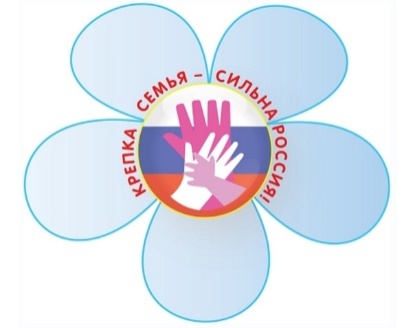 Воспитатель: 
Борисова Марина Витальевна
Проект «Приобщение дошкольников к традиционным семейным ценностям»
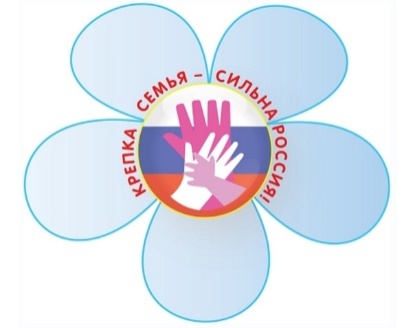 Всероссийская акция«Крепка семья – сильна Россия»
СЕМЕЙНЫЕ ЧТЕНИЯ

«Семья - это не просто основа государства и общества, это духовное явление, основа нравственности»
В.В. Путин                   
Крепкая семья – залог стабильности и процветания общества
Проект «Приобщение дошкольников к традиционным семейным ценностям»
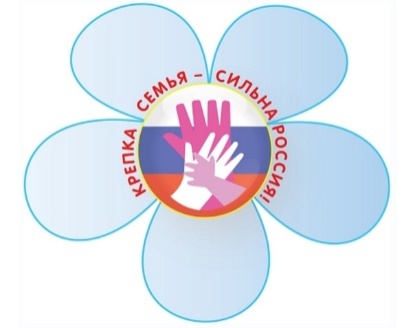 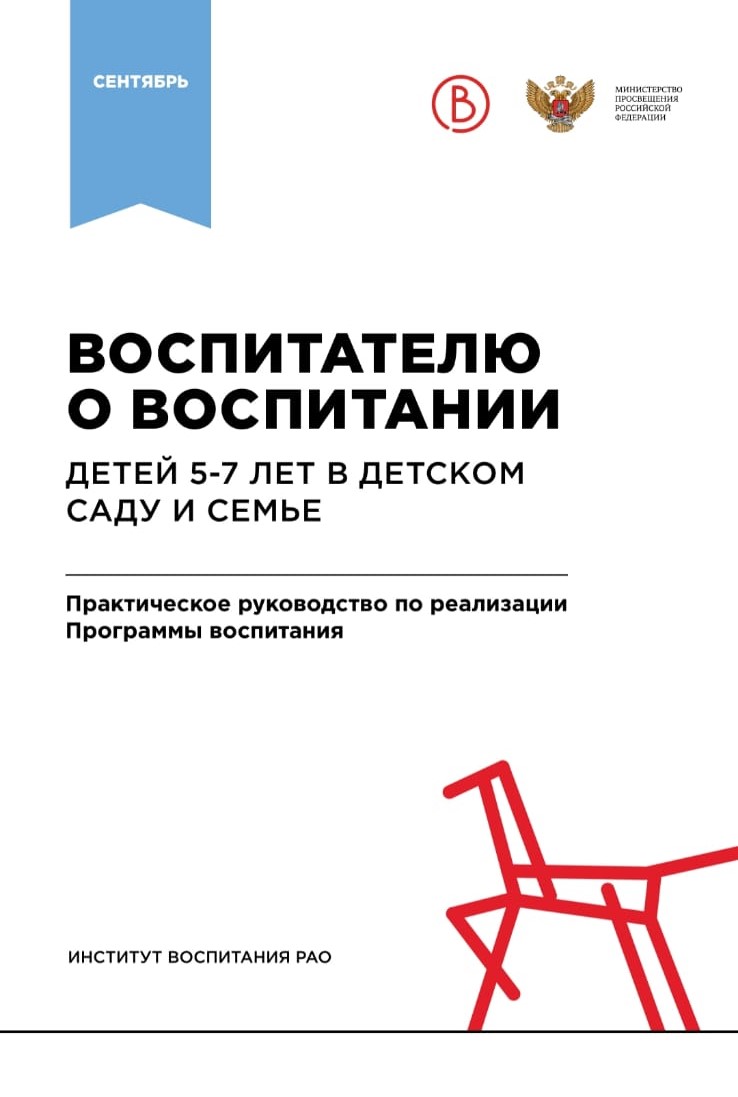 «Девять идей по приобщению детей
 к семейным традициям».
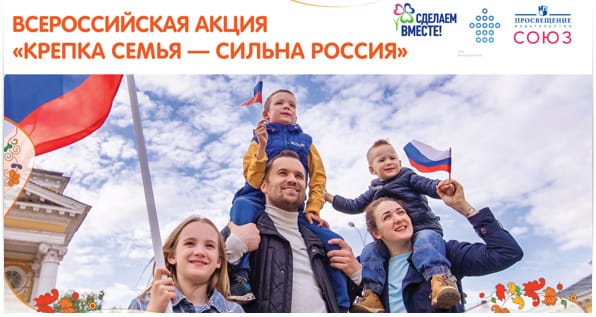 Проект «Приобщение дошкольников к традиционным семейным ценностям»
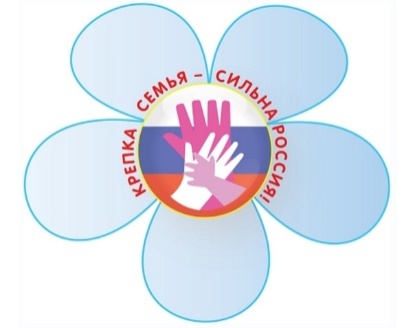 Цель: помочь родителям осознать ценность совместного чтения детям, как эффективного средства образования и воспитания дошкольников, интеллектуального ресурса их развития личности, как залог их жизненного успеха
Задачи:1. Воспитывать интерес к семейным традициям.
2. Развивать познавательные способности детей.
3. Привлекать детей к активному участию в разговоре по содержанию сказки,
     имитации движений и высказывании сказочных персонажей.
4. Совершенствовать умение детей давать полные ответы на вопросы.
5. Закреплять навыки связной речи, умение говорить не торопясь, выразительно
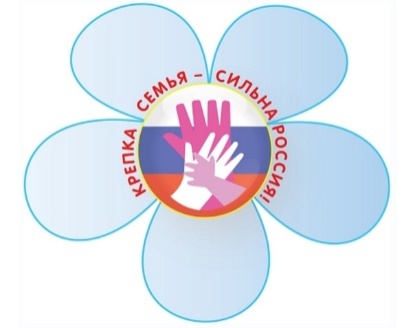 Проект «Приобщение дошкольников к традиционным семейным ценностям»
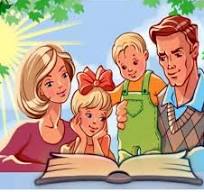 1 этап  - Подготовительный:
 Опрос родителей
 Объявление для родителей о проведении проекта «Семейные чтение» и беседа с
 ними
Уважаемые родители,
в нашей группе с 22 по 30 января  2024 г.            планируется  проведение ПРОЕКТА «Семейные чтения»
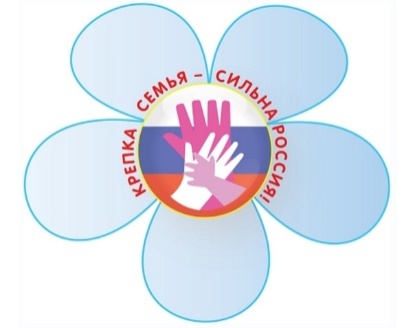 Проект «Приобщение дошкольников к традиционным семейным ценностям»
2 этап – Основной 
Познавательное развитие:
 беседа с детьми «Семейное чтение»

Речевое развитие:
пальчиковая гимнастика;
разучивание потешки;
чтение художественной литературы
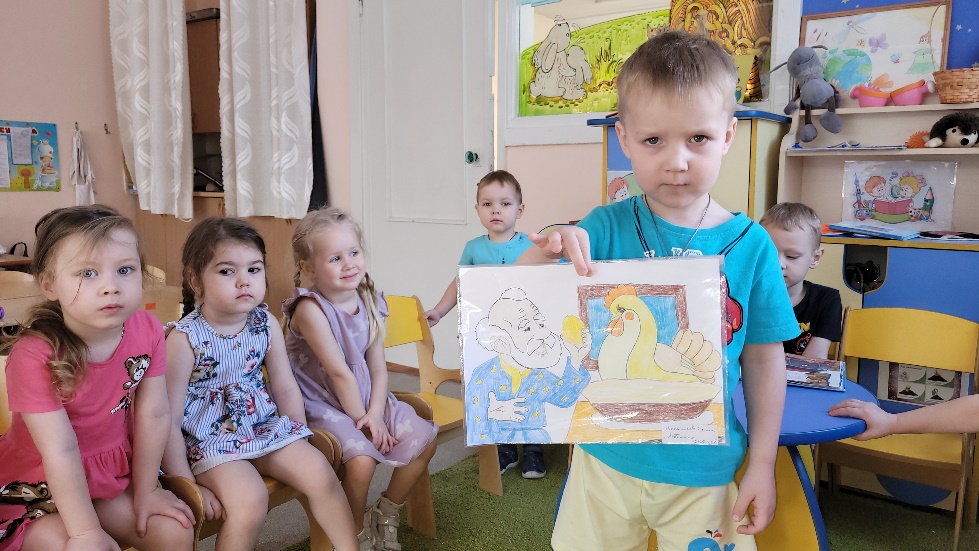 Фото
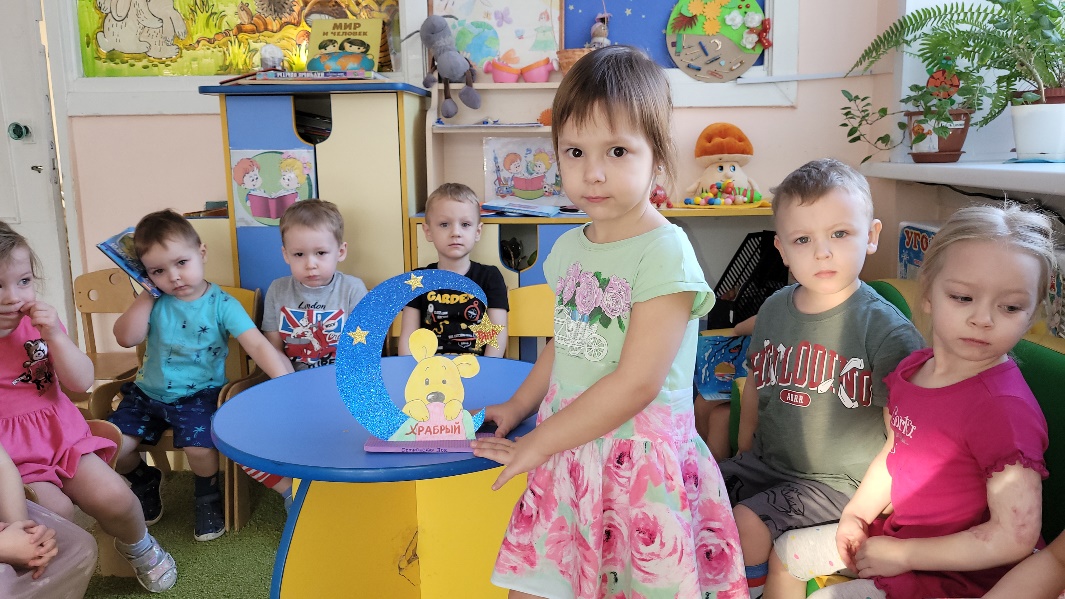 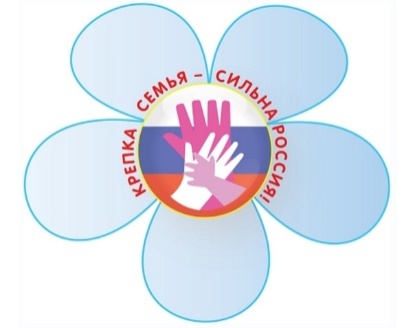 Проект «Приобщение дошкольников к традиционным семейным ценностям»
2 этап – Основной
Социально-коммуникативное развитие

 cитуации общения;
 дидактические игры;
 игровая обучающая ситуация;
 сюжетно ролевые игры;
семейное чтение дома
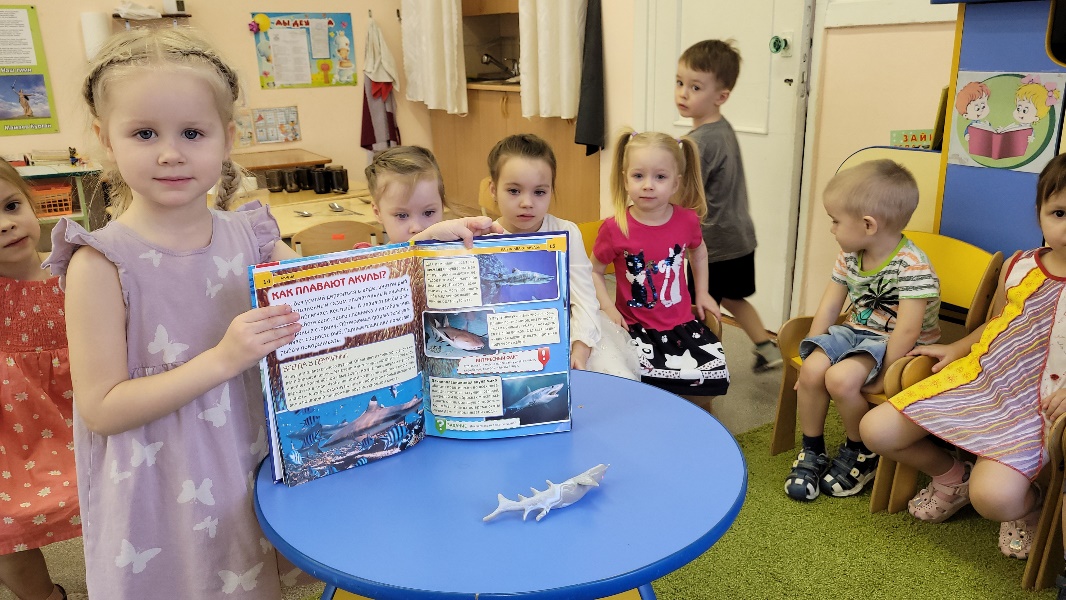 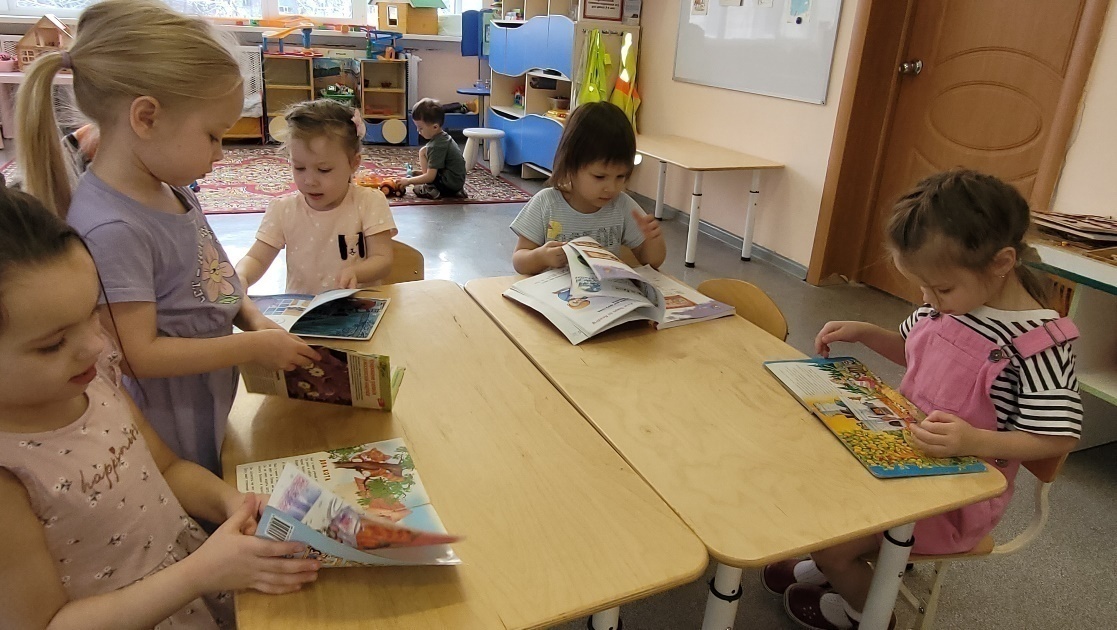 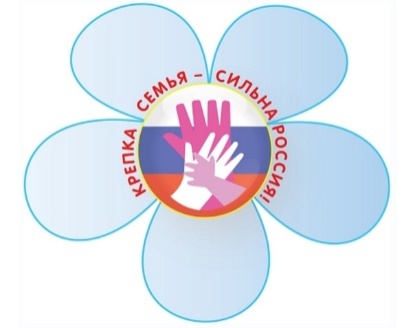 Проект «Приобщение дошкольников к традиционным семейным ценностям»
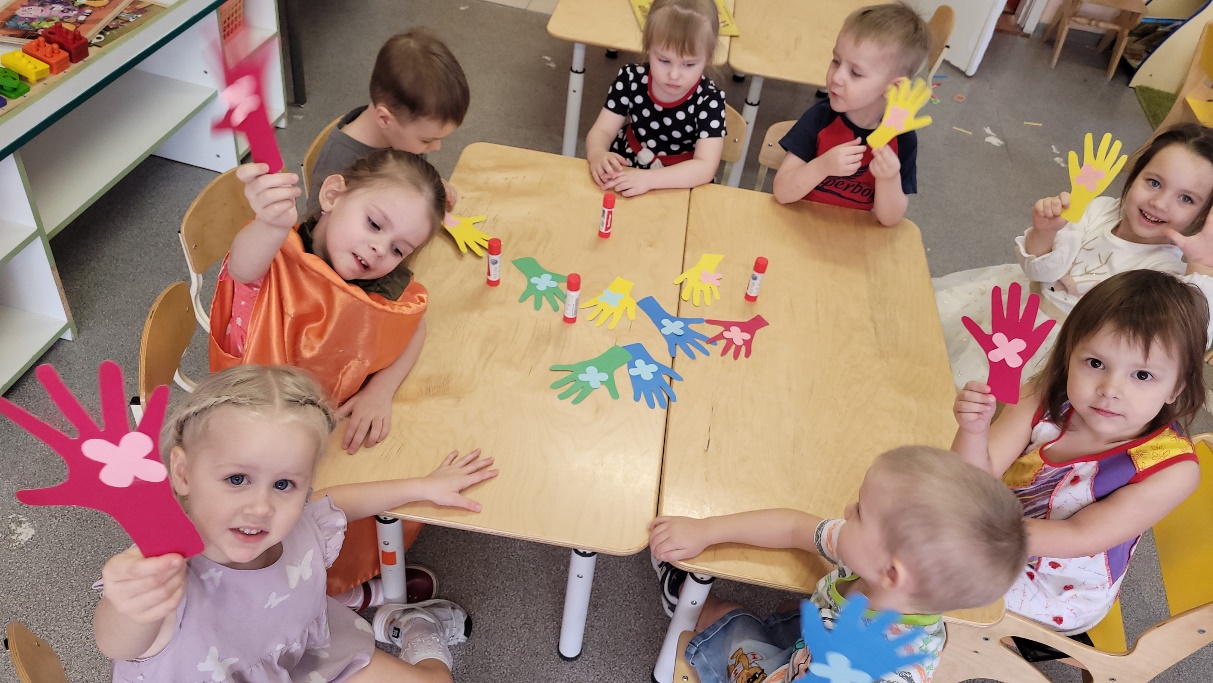 3 этап – Заключительный
Обработка и оформление материалов проекта и анализ результатов
Фото
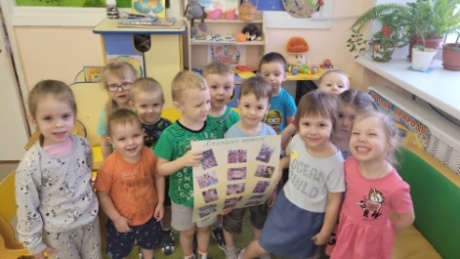 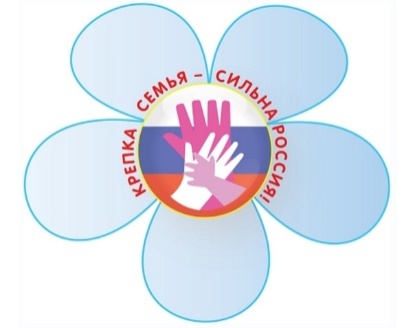 Проект «Приобщение дошкольников к традиционным семейным ценностям»
Выводы:
в ходе проекта ребята стали больше интересоваться книгами, проявлять интерес к совместному чтению  в коллективе и в кругу своей семьи. Стали выявлять предпочтения в выборе литературы для чтения. У дошкольников формируется отношение к книге и своей семье как к ценностям;
ребята познакомились с традициями чтения семей своих сверстников. У детей расширились представления о художественных произведениях, многообразии литературы, семейных традициях, их значении. Появилось более чуткое и внимательное отношение к родным, потребность помогать им и желание участвовать в общих семейных делах;
в группе дети с удовольствием делились впечатлениями о прочитанных книгах
Проект «Приобщение дошкольников к традиционным семейным ценностям»
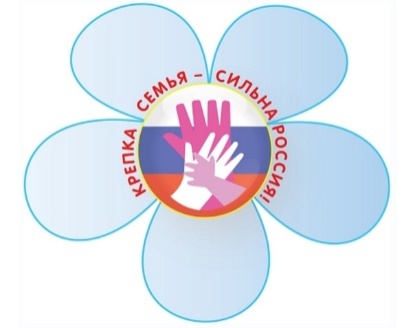 Спасибо за внимание!